การตรวจราชการ การติดตาม ตรวจสอบและประเมินผลการจัดการศึกษา ของกระทรวงศึกษาธิการประจำปีงบประมาณ พ.ศ. ๒๕๖๑
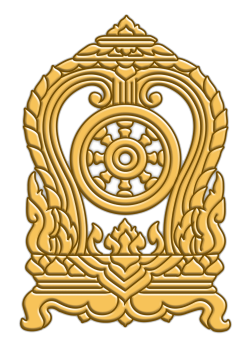 หลักการและแนวคิดในการดำเนินงานการตรวจราชการ 
   การติดตาม ตรวจสอบและประเมินผลการจัดการศึกษาของกระทรวงศึกษาธิการ 
  ประจำปีงบประมาณ พ.ศ. ๒๕๖๑
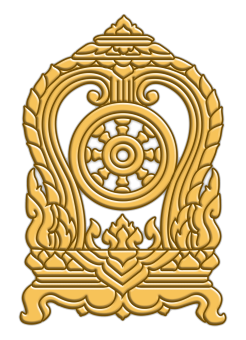 ๑. ประยุกต์กระบวนการตรวจราชการ 
    การติดตาม ตรวจสอบและประเมินผล 
    และการรายงานเป็นกระบวนการเดียวกัน
๓. ผู้ตรวจราชการกระทรวงเป็นที่ปรึกษา (Consult)    
      ให้คำแนะนำแก่ศึกษานิเทศก์ หน่วยงาน 
      ส่วนราชการและสถานศึกษาในจังหวัด
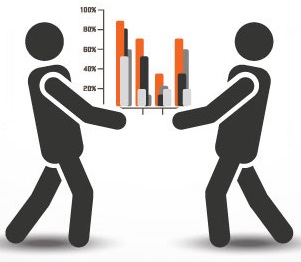 ๒. ลดความซ้ำซ้อน
๔. ความเป็นเอกภาพในระบบ
การติดตามประเมินผล
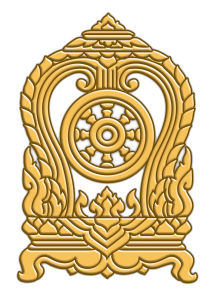 กรอบภารกิจการตรวจราชการ การติดตาม ตรวจสอบและประเมินผลการจัดการศึกษาของกระทรวงศึกษาธิการ ประจำปีงบประมาณ พ.ศ. 2561
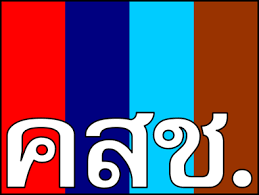 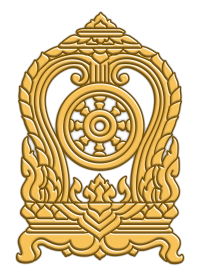 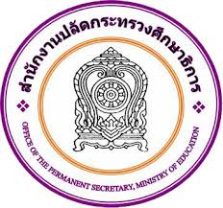 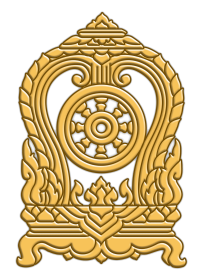 โครงสร้างระบบการตรวจราชการ การติดตาม ตรวจสอบและประเมินผลการจัดการศึกษาของกระทรวงศึกษาธิการ
คณะกรรมการติดตาม ตรวจสอบและประเมินผล
การจัดการศึกษาของกระทรวงศึกษาธิการ (ค.ต.ป.ศ.)
รมว.ศธ.
อนุฯ ค.ต.ป.ศ.
ป.ศธ.
ส่วนราชการ(สป.)
ส่วนราชการ(สพฐ.)
ส่วนราชการ (สอศ.)
สกศ./สมศ./
สทศ./กคศ.
ผู้ตรวจราชการ ศธ.
หน่วยกำกับติดตาม
สำนักงานศึกษาธิการภาค
กศน.
สช.
ติดตาม
               
          ส่งรายงาน
            
          นำเสนอ

         ประสานงาน
หน่วยปฏิบัติและติดตาม
สำนักงานศึกษาธิการจังหวัด
หน่วยปฏิบัติ
หน่วยงานการศึกษาอื่นๆ
สช.จังหวัด
กศน.จังหวัด
ก.ต.ป.น. 
เขตพื้นที่การศึกษา
อศจ.จังหวัด/สถาบัน
สถานศึกษาเอกชน
สถานศึกษาการศึกษาพิเศษ
สถานศึกษาอาชีวศึกษา
สถานศึกษาประถมศึกษา
สถานศึกษา
กศน. อำเภอ
สถานศึกษามัธยมศึกษา
กรอบเวลาการตรวจราชการ การติดตาม ตรวจสอบและประเมินผลการจัดการศึกษาของกระทรวงศึกษาธิการ ประจำปีงบประมาณ พ.ศ. 2561
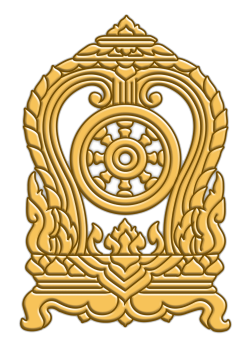 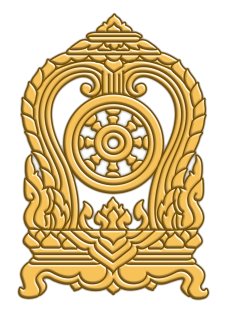 Flowchart กระบวนงานตรวจราชการ การติดตาม ตรวจสอบและประเมินผล ระดับกระทรวง รอบที่ 1 ปีงบประมาณ 2561
เสนอประเด็นนโยบายการตรวจราชการ/ แผน/คู่มือ/แบบรายงาน
หน.ผตร/อนุกรรมการ เห็นชอบ
ประชุมประสานแผนระดับภาค
พัฒนาระบบข้อมูลสารสนเทศ
ขั้นเตรียม/วางแผน
จัดทำรายงาน
ระดับเขตตรวจราชการ
ลงพื้นที่ตรวจระดับจังหวัด/หน่วยงาน
รายงาน
ฉบับรวมระดับประเทศ
อนุกรรมการฯเห็นชอบรายงาน
ขั้นตรวจ ติดตาม/ประเมินผล
ก.ต.ป.ศ./ป.ศธ./รมว.พิจารณารายงาน
ก.ต.ป.ศ./ป.ศธ./รมว.เห็นชอบ/
สั่งการ
กระทรวง/องค์กรหลัก รายงาน ป.ศธ. รมว. ฯลฯ
แจ้ง
ส่วนราชการ/ผู้รับตรวจปฏิบัติ
ขั้นรายงานผล/นำสู่การปฏิบัติ
6
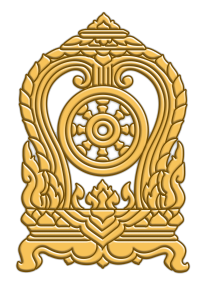 Flowchart กระบวนงานสนับสนุนการตรวจราชการ การติดตาม ตรวจสอบและประเมินผล ระดับภาค รอบที่ 1 ปีงบประมาณ 2561
จัดเตรียมข้อมูลสารสนเทศ
รับทราบแบบรายงาน/คู่มือการตรวจ ติดตาม
รับนโยบาย/แผนการตรวจราชการฯ
ประชุมประสานแผนกับศธจ.
ขั้นเตรียม/วางแผน
ลงพื้นที่ร่วมตรวจระดับจังหวัด/หน่วยงาน
วิเคราะห์ สังเคราะห์จัดทำรายงาน ระดับภาค
ส่งรายงานถึง กตปศ./ป.ศธ. เห็นชอบ/สั่งการ
รวบรวม รายงานผลระดับจังหวัด
ขั้นติดตาม/ประเมินผล
กำกับ/ติดตามผลการปฏิบัติ
รับข้อสั่งการไปยังหน่วยปฏิบัติ/ผู้รับการตรวจ
รายงานผลตามข้อเสนอแนะ/ข้องสั่งการ
ก.ต.ป.ศ./ป.ศธ./รมว.เห็นชอบ/
สั่งการ
ขั้นรายงานผล/นำสู่การปฏิบัติ
7
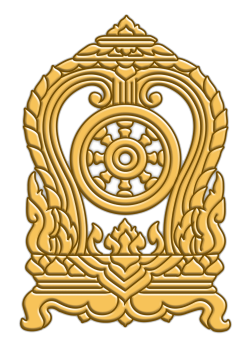 Flowchart กระบวนงานสนับสนุนการตรวจราชการ การติดตาม ตรวจสอบและประเมินผล ระดับจังหวัด  รอบที่ 1  ประจำปีงบประมาณ 2561
ขั้นเตรียม/วางแผน
เข้าร่วมประชุมประสานแผนการตรวจ ติดตามระดับภาค
รับทราบแบบรายงาน/คู่มือการตรวจ ติดตาม
ประสานแผน/แบบรายงาน/คู่มือการตรวจ ติดตาม หน่วยงานในจังหวัด
จัดเตรียมข้อมูลสารสนเทศ
รับข้อสั่งการจาก ผตร./ภาค
จัดเตรียมสถานที่รับการตรวจ ติดตาม
นำเสนอ
ผลการปฏิบัติ
ในภาพจังหวัด
รับข้อสั่งการไปปฏิบัติ
ขั้นติดตาม/ประเมินผล
สังเคราะห์ และจัดทำรายงาน ระดับจังหวัด
รวบรวมรายงานผลของหน่วยงาน
ในจังหวัด
เสนอรายงาน
ต่อ ศธภ.
เสนอรายงานต่อ กศจ. เห็นชอบ/
ขั้นรายงาน/นำสู่การปฏิบัติ
8
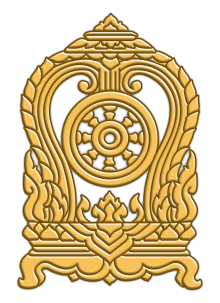 Flowchart กระบวนงานสนับสนุนการตรวจราชการ การติดตาม ตรวจสอบและประเมินผล ของส่วนราชการหรือหน่วยงานและสถานศึกษาสังกัดกระทรวงศึกษาธิการภายในจังหวัด  รอบที่ 1  ประจำปีงบประมาณ 2561
ประสาน/เป้าหมายการลงพื้นที่การตรวจราชการฯ กับสถานศึกษา (ถ้ามี)
ประสานแผน/แบบรายงาน
การตรวจราชการฯ กับ ศธจ.
จัดเตรียมข้อมูลการนำเสนอให้ข้อมูล
ขั้นเตรียม/วางแผน
ส่งรายงานผลการตรวจราชฯ ถึง ศธจ./หน่วยต้นสังกัด
นำเสนอ
ผลการตรวจราชการฯ ตามประเด็นนโยบาย
เข้าร่วมประชุมรับการตรวจ ติดตาม
ขั้นติดตาม/ประเมินผล
ขั้นรายงาน/นำสู่การปฏิบัติ
รับแจ้งข้อสั่งการ/
แนวปฏิบัติจาก ส่วนกลาง
ปฏิบัติตามข้อสั่งการ
รายงานผลการปฏิบัติ
9
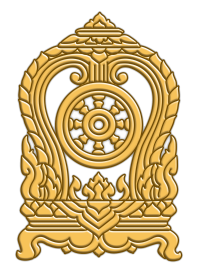 นโยบายการตรวจราชการของกระทรวงศึกษาธิการ ประจำปีงบประมาณ พ.ศ. ๒๕๖๑
10
กรอบประเด็นนโยบายและตัวชี้วัดการตรวจราชการ การติดตาม ตรวจสอบและประเมินผลการจัดการศึกษาของกระทรวงศึกษาธิการ ประจำปีงบประมาณ พ.ศ. ๒๕๖๑
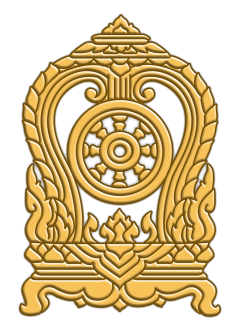 11
กรอบประเด็นนโยบายและตัวชี้วัดการตรวจราชการ การติดตาม ตรวจสอบและประเมินผลการจัดการศึกษาของกระทรวงศึกษาธิการ ประจำปีงบประมาณ พ.ศ. ๒๕๖๐
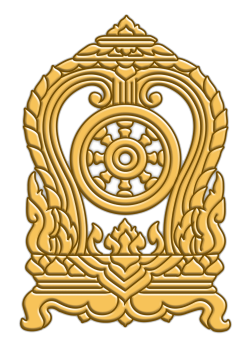 12
กรอบประเด็นนโยบายและตัวชี้วัดการตรวจราชการ การติดตาม ตรวจสอบและประเมินผลการจัดการศึกษาของกระทรวงศึกษาธิการ ประจำปีงบประมาณ พ.ศ. ๒๕๖๐
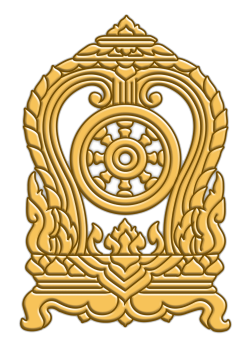 13
กรอบประเด็นนโยบายและตัวชี้วัดการตรวจราชการ การติดตาม ตรวจสอบและประเมินผลการจัดการศึกษาของกระทรวงศึกษาธิการ ประจำปีงบประมาณ พ.ศ. ๒๕๖๐
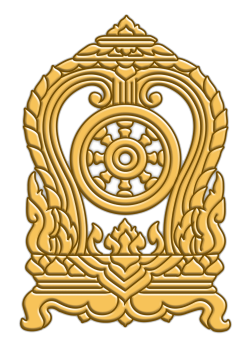 14
กรอบประเด็นนโยบายและตัวชี้วัดการตรวจราชการ การติดตาม ตรวจสอบและประเมินผลการจัดการศึกษาของกระทรวงศึกษาธิการ ประจำปีงบประมาณ พ.ศ. ๒๕๖๐
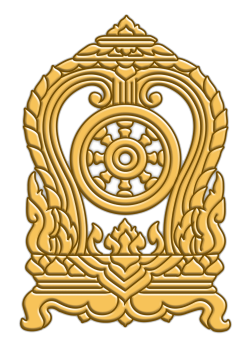 15
กรอบประเด็นนโยบายและตัวชี้วัดการตรวจราชการ การติดตาม ตรวจสอบและประเมินผลการจัดการศึกษาของกระทรวงศึกษาธิการ ประจำปีงบประมาณ พ.ศ. ๒๕๖๐
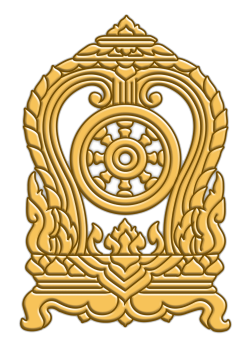 16
กรอบประเด็นนโยบายและตัวชี้วัดการตรวจราชการ การติดตาม ตรวจสอบและประเมินผลการจัดการศึกษาของกระทรวงศึกษาธิการ ประจำปีงบประมาณ พ.ศ. ๒๕๖๐
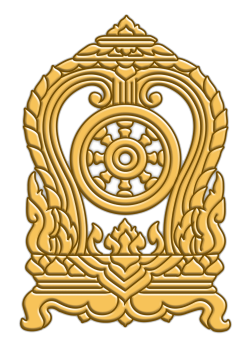 17
กรอบประเด็นนโยบายและตัวชี้วัดการตรวจราชการ การติดตาม ตรวจสอบและประเมินผลการจัดการศึกษาของกระทรวงศึกษาธิการ ประจำปีงบประมาณ พ.ศ. ๒๕๖๐
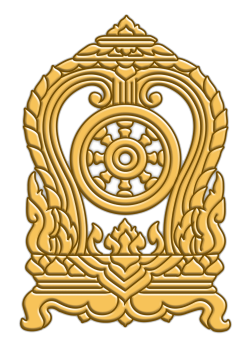 18
กรอบประเด็นนโยบายและตัวชี้วัดการตรวจราชการ การติดตาม ตรวจสอบและประเมินผลการจัดการศึกษาของกระทรวงศึกษาธิการ ประจำปีงบประมาณ พ.ศ. ๒๕๖๐
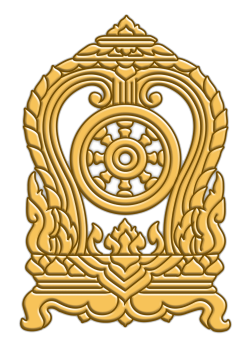 19
กรอบประเด็นนโยบายและตัวชี้วัดการตรวจราชการ การติดตาม ตรวจสอบและประเมินผลการจัดการศึกษาของกระทรวงศึกษาธิการ ประจำปีงบประมาณ พ.ศ. ๒๕๖๐
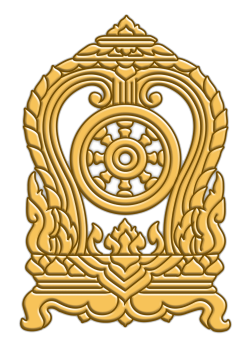 20
กรอบประเด็นนโยบายและตัวชี้วัดการตรวจราชการ การติดตาม ตรวจสอบและประเมินผลการจัดการศึกษาของกระทรวงศึกษาธิการ ประจำปีงบประมาณ พ.ศ. ๒๕๖๐
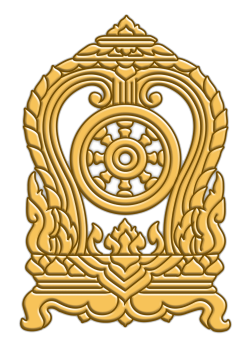 21
กรอบประเด็นนโยบายและตัวชี้วัดการตรวจราชการ การติดตาม ตรวจสอบและประเมินผลการจัดการศึกษาของกระทรวงศึกษาธิการ ประจำปีงบประมาณ พ.ศ. ๒๕๖๐
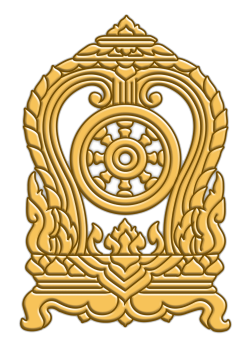 22
กรอบประเด็นนโยบายและตัวชี้วัดการตรวจราชการ การติดตาม ตรวจสอบและประเมินผลการจัดการศึกษาของกระทรวงศึกษาธิการ ประจำปีงบประมาณ พ.ศ. ๒๕๖๐
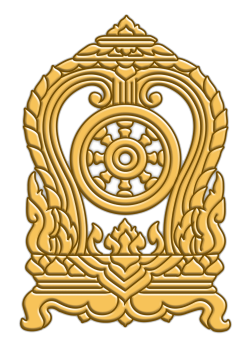 23
กรอบประเด็นนโยบายและตัวชี้วัดการตรวจราชการ การติดตาม ตรวจสอบและประเมินผลการจัดการศึกษาของกระทรวงศึกษาธิการ ประจำปีงบประมาณ พ.ศ. ๒๕๖๐
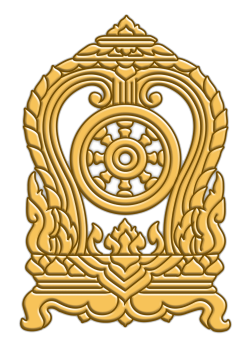 24
กรอบประเด็นนโยบายและตัวชี้วัดการตรวจราชการ การติดตาม ตรวจสอบและประเมินผลการจัดการศึกษาของกระทรวงศึกษาธิการ ประจำปีงบประมาณ พ.ศ. ๒๕๖๐
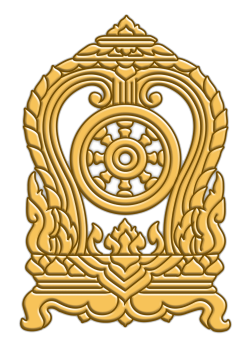 25
แบบรายงานผลการตรวจราชการ การติดตาม ตรวจสอบและประเมินผลการจัดการศึกษาของกระทรวงศึกษาธิการ ประจำปีงบประมาณ พ.ศ. ๒๕๖๑รต 1/61-1
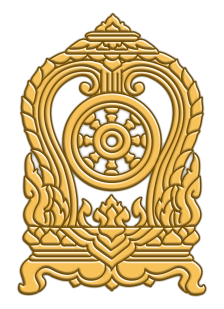 คำถามหลักๆ จะประกอบด้วย 4 ข้อคำถามสำคัญ 
๑. ผลการดำเนินการตามประเด็นนโยบายฯ บรรลุผลตามตัวชี้วัดนี้ หรือไม่ อย่างไร 
๒. การดำเนินการตามประเด็นนโยบายฯ และตัวชี้วัดนี้ของหน่วยงานมีความโดดเด่น จุดแข็ง นวัตกรรม และเกิดประโยชน์หรือผลกระทบทางบวกแก่ผู้เรียน อย่างไรบ้าง  มีต้นแบบ หรือแบบอย่างที่ดี ที่เกิดขึ้นจากการดำเนินการตามนโยบาย หรือไม่ อย่างไร
3. ปัญหา/อุปสรรค/ภัยคุกคาม และการแก้ไขปัญหา/อุปสรรค/ภัยคุกคาม ที่เกิดขึ้นจากการดำเนินการตามประเด็นนโยบายฯ และตัวชี้วัดนี้ และจากปัญหา/อุปสรรค/ภัยคุกคาม ที่เกิดขึ้นควรปรับปรุงนโยบายกระทรวงศึกษาธิการอย่างไร
4. ข้อเสนอแนะอื่นๆ ของหน่วยงานผู้รับการตรวจฯ ในการดำเนินการตามประเด็นนโยบายฯ และตัวชี้วัดนี้* (ถ้ามีโปรดระบุ)
26
END